Applied Machine Learning For Quant Finance
Strata Data Conference
March 27, 2019

Chakri Cherukuri
Senior Researcher
Quantitative Financial Research Group
Outline
ML use cases in finance

Case studies promoting reproducible research
 Jupyter notebooks
 Interactive plots

Conclusion
Quantitative Finance
ML In Finance: Structured Datasets
ML In Finance: Unstructured Datasets
ML In Finance: Challenges
Yield Curve Dimensionality Reduction
Yield Curve Primer
Bonds have a fixed maturity (1M, 3M, 10Y) and pay coupons

Examples of bonds – treasury bonds, corporates, munis, etc.

Yield Curve: Plot of bond yields against maturities

Adjacent points on the yield curve move together (correlated)
U.S. Treasury Yield Curve
11 tenors/maturities

Different shapes
Pre-crisis
Post-crisis
Current
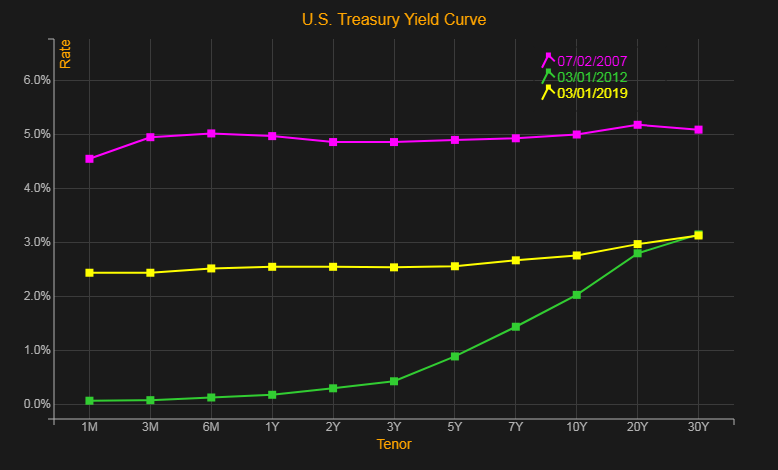 Yield Curve Dynamics
Yield for each tenor (point on the yield curve) changes every day

Problem:
How to model the changes in the yield curve driven by 11 correlated variables?
Any parsimonious representation possible?
Principal Component Analysis (PCA)
PCA can be used to:
Reduce dimensionality
Retain as much variance in the dataset as possible

PCA Factors: Linear combinations of features

Typically 3-5 PCA factors enough to explain almost all the variance
PCA Over Different Time Periods
PCA factors vary with time periods

“Interval Selector” can be used to:
 Quickly select different time periods
 Perform statistical analysis on the selected time interval
Yield curve PCA: Crisis
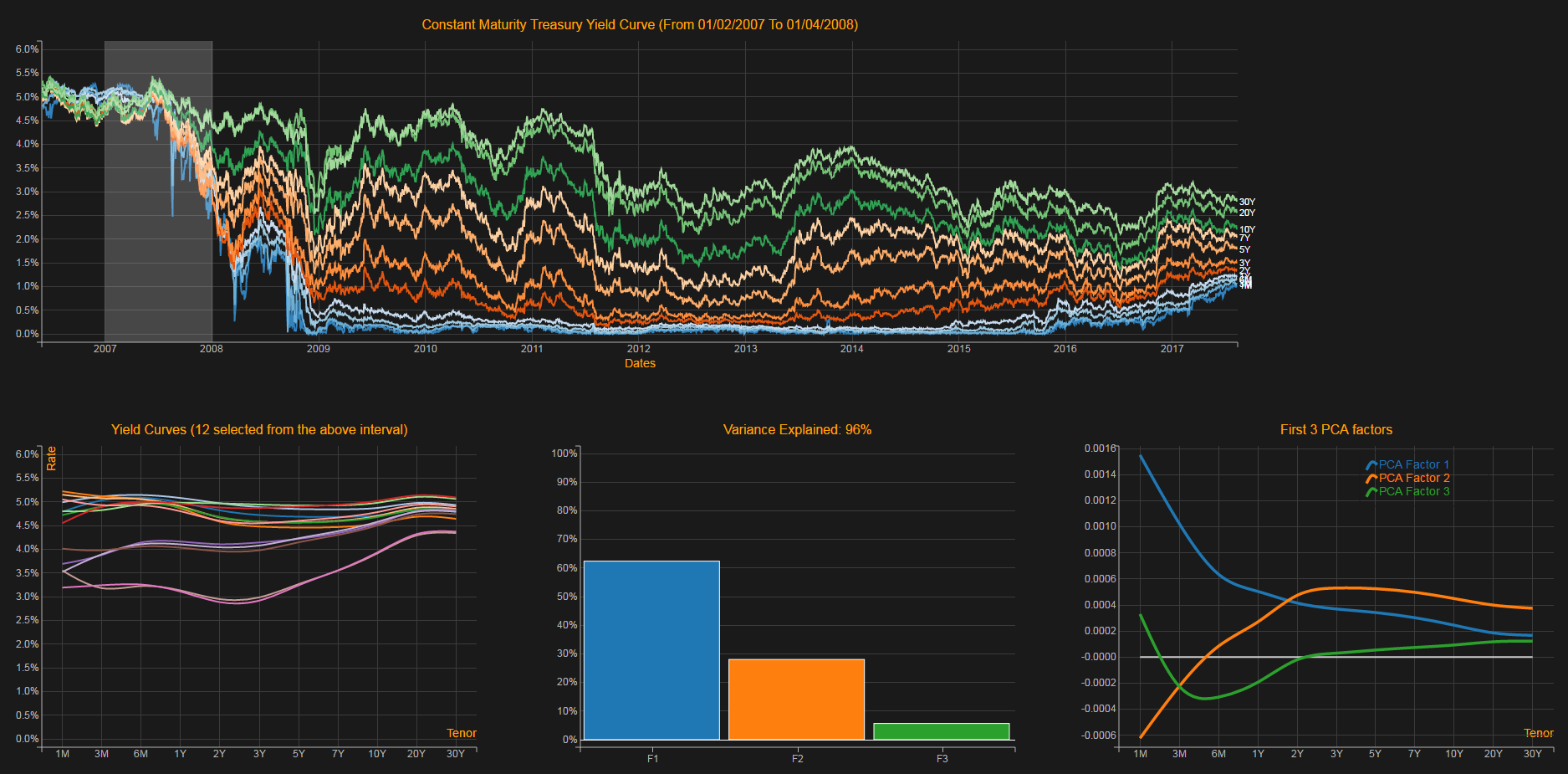 Yield curve PCA: After Crisis
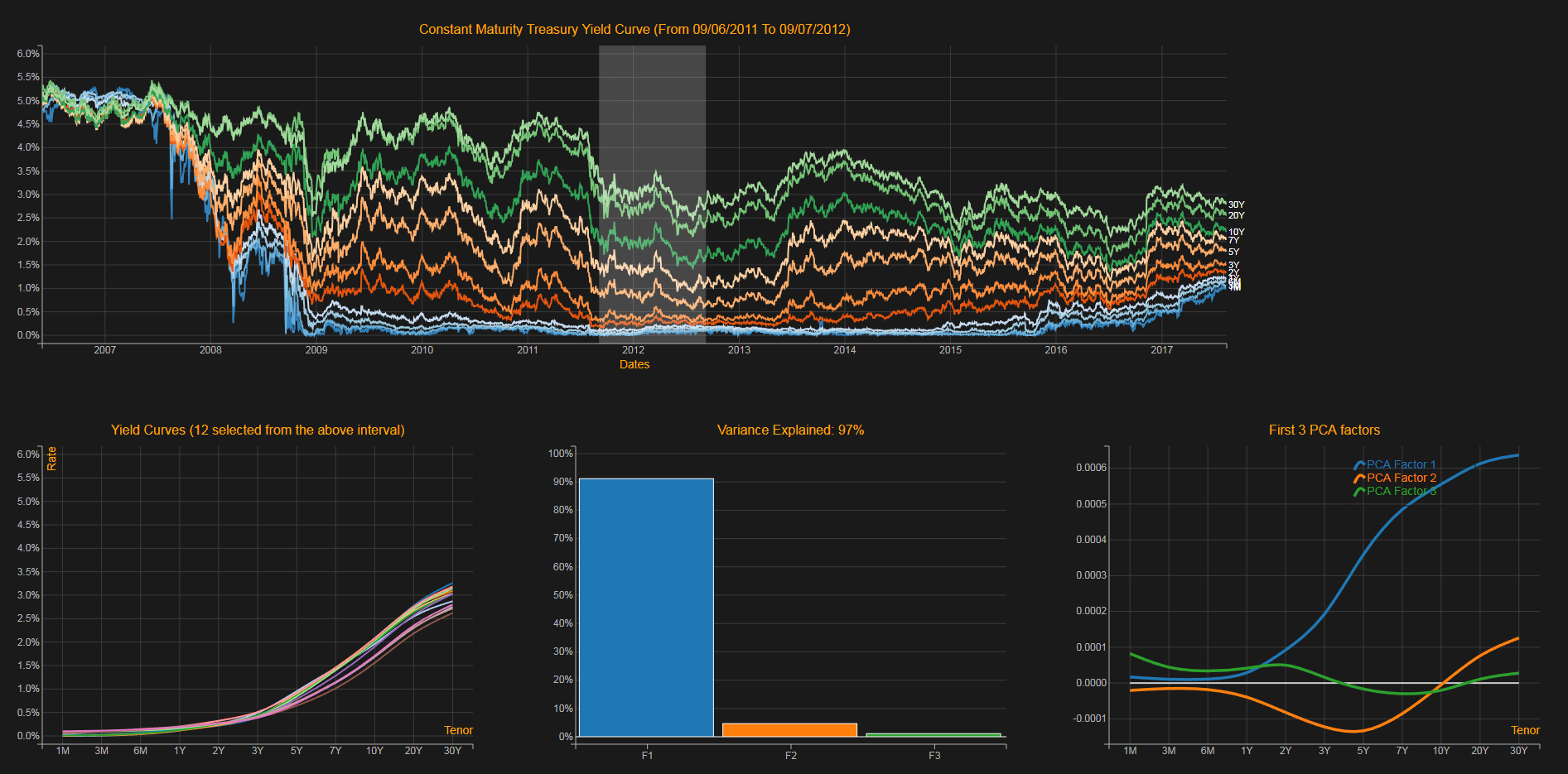 Yield curve PCA: Current
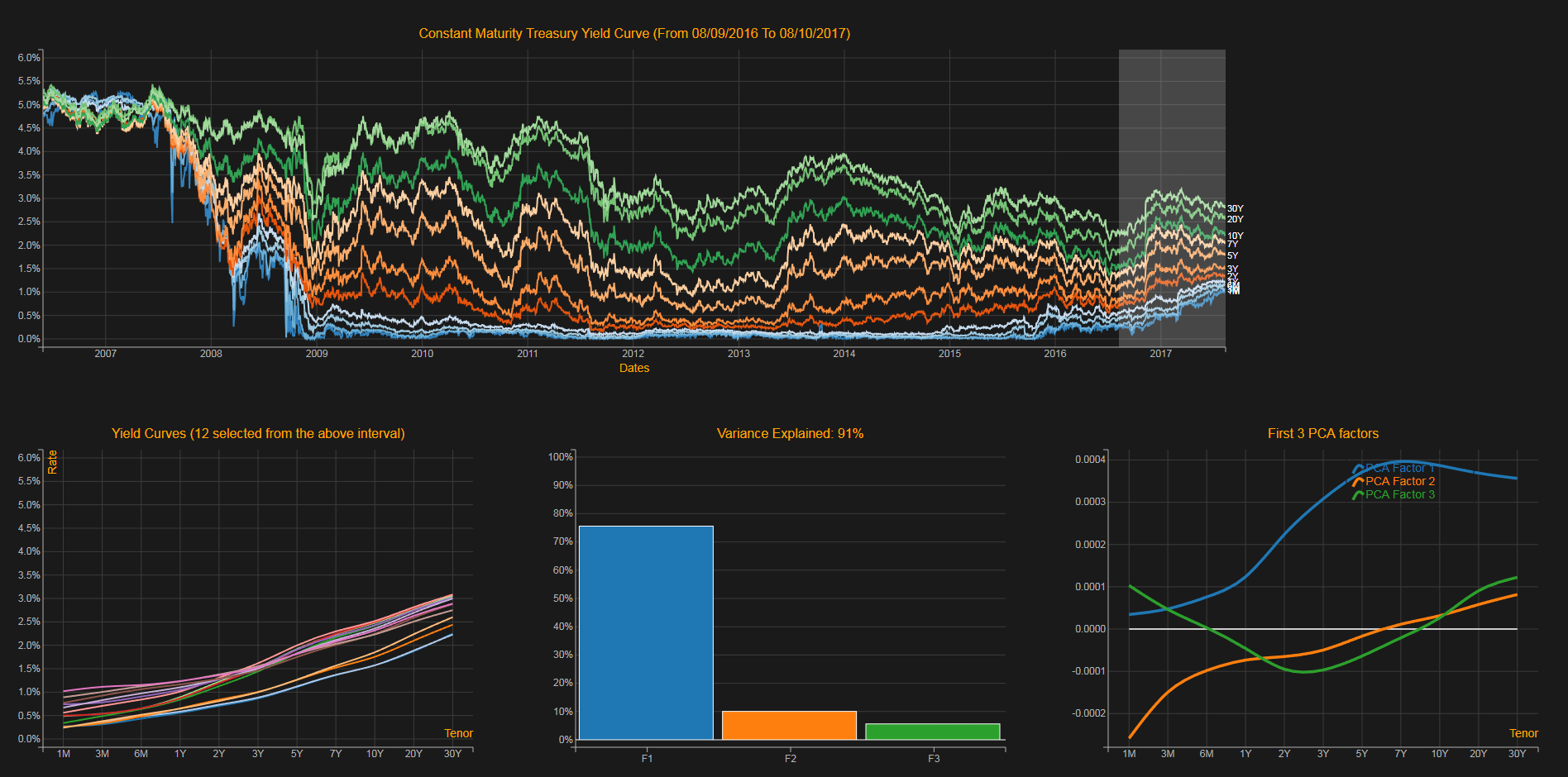 Dimensionality Reduction: Autoencoder
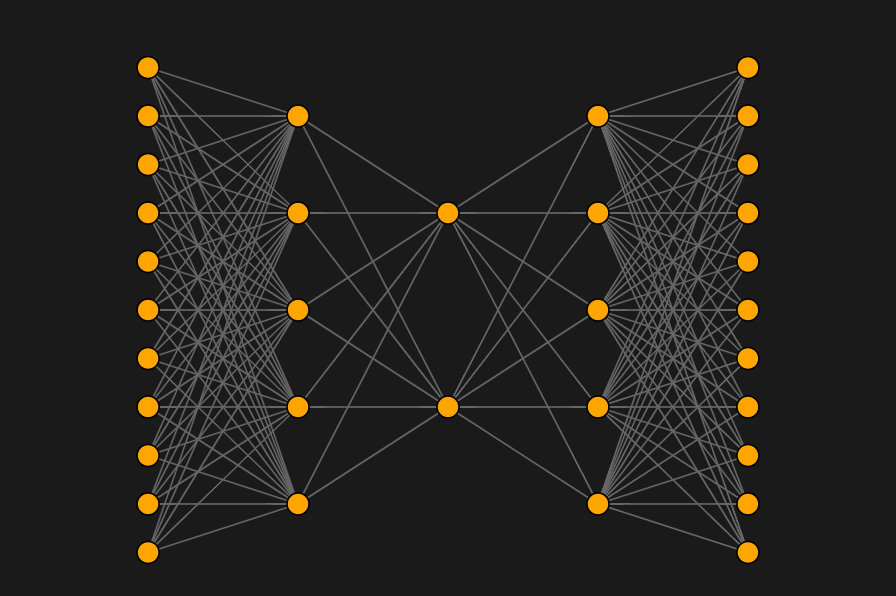 relu
relu
linear
Compressed feature vector
PCA vs. Autoencoder
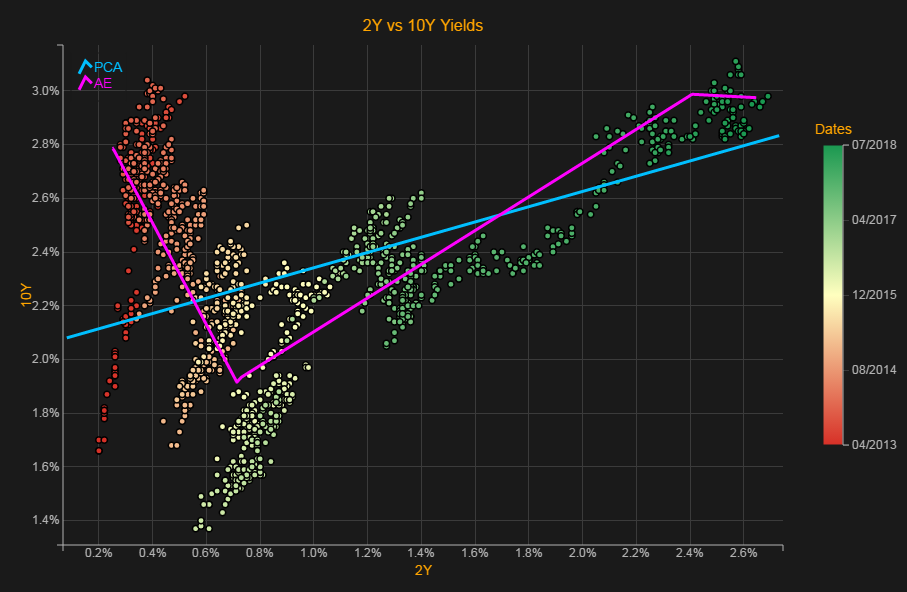 Dimension Reduction: AE vs. PCA
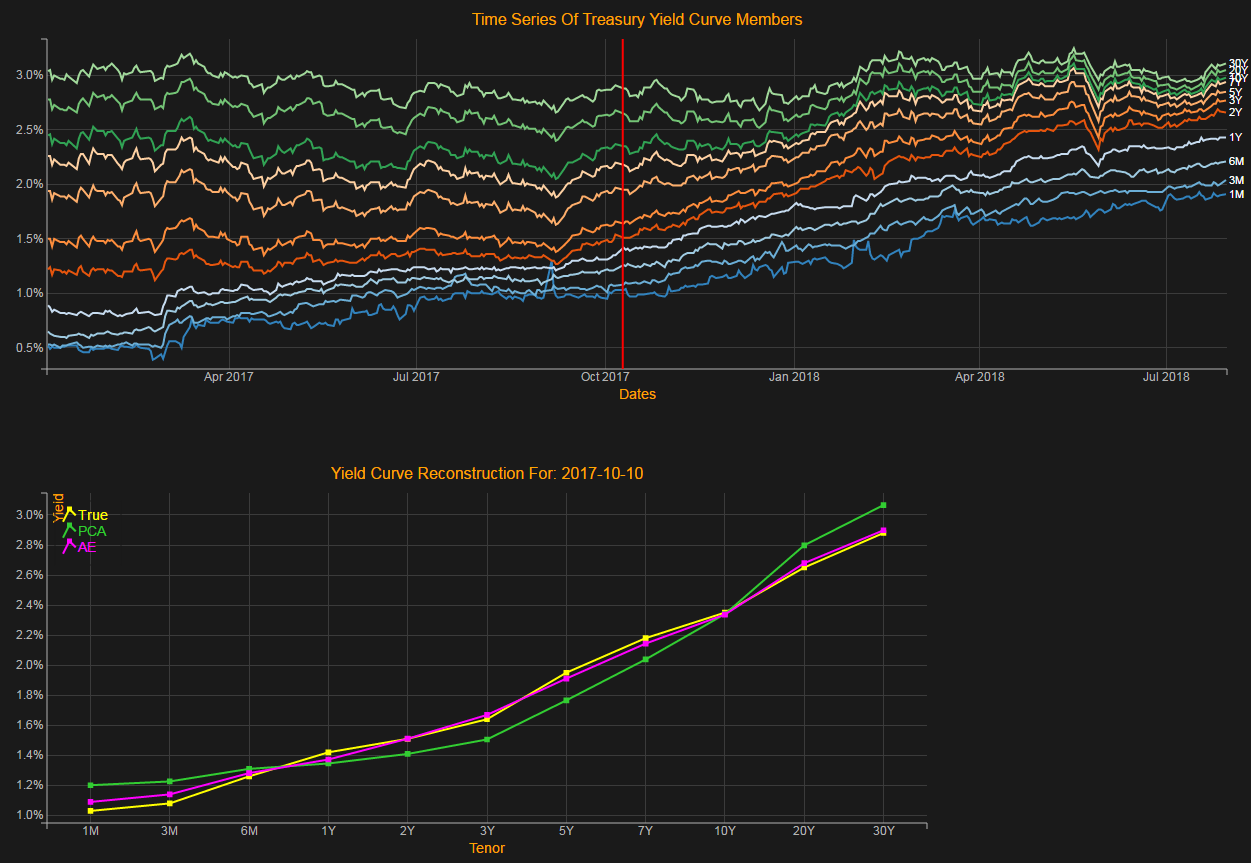 Twitter Sentiment Analysis
News/Twitter Sentiment
News & social sentiment from raw news stories or tweets

Unstructured
Highly time-sensitive

Story-level sentiment

Company-level sentiment

Sentiment score can be used as a trading signal
Buy stocks with positive sentiment
Short stocks with negative sentiment
Russell 2000 Stocks
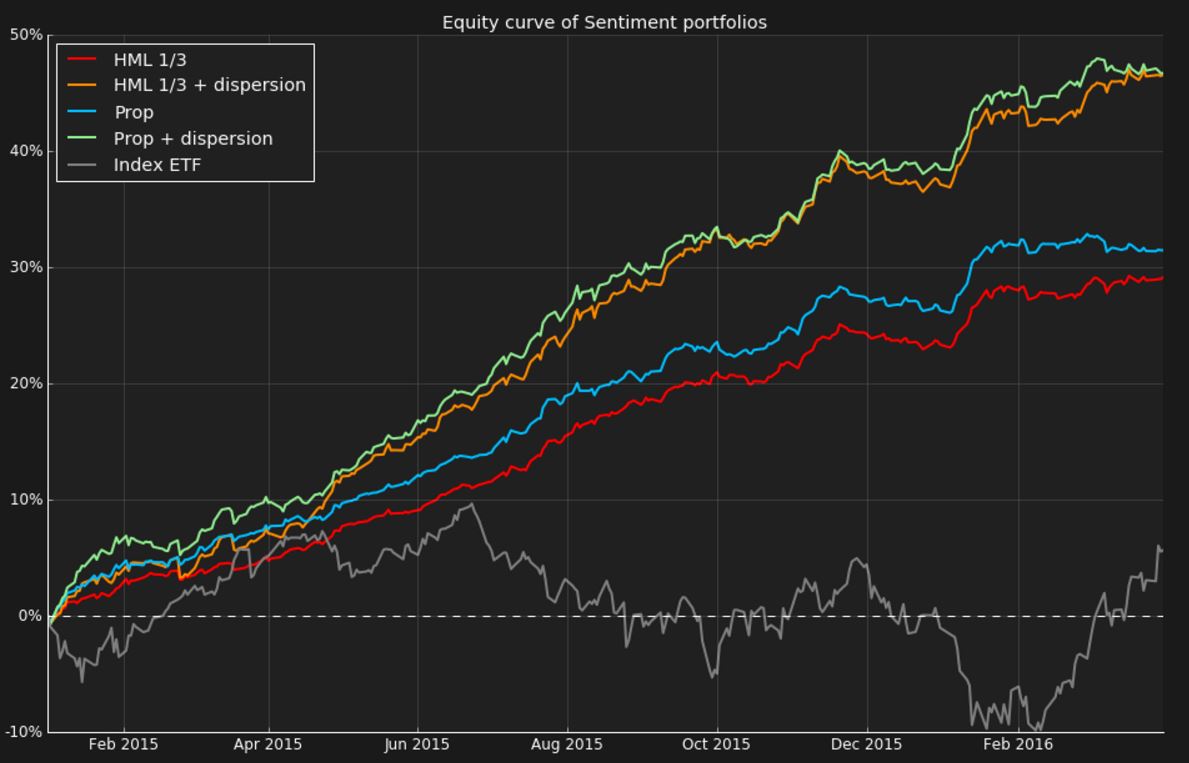 Twitter Sentiment Classification
Methodology
We are given labeled training and test data sets
Train classifier on training data set
Predict labels on test data and evaluate performance
One vs. Rest Logistic Regression
Features: Bag of words (uni/bi grams) + custom features

Train three binary classifiers for each label
Model 1: Negative vs. Not Negative
Model 2: Positive vs. Not Positive
Model 3: Neutral vs. Not Neutral

Get probabilities (measures of confidence) for each label


Output the label associated with the highest probability
Classifier Performance Analysis
Look at misclassifications
Confusion Matrix

Understand model predicted probabilities
Triangle visualization

Fix data issues
Triangle Visualization
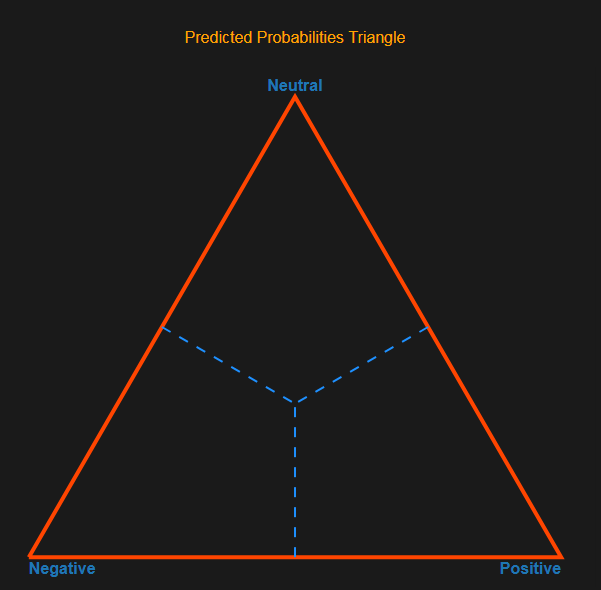 Model returns 3 probabilities (which sum to 1)

How can we visualize these 3 numbers?
Points inside an equilateral triangle
Negative / Neutral
Not sure
Very positive
Performance Analysis Dashboard
Use the dashboard to:
Analyze misclassifications (using confusion matrix)
Improve model by adding more features (by looking at model coefficients)
Fix data issues (using triangle and lasso)
Analyze Misclassifications
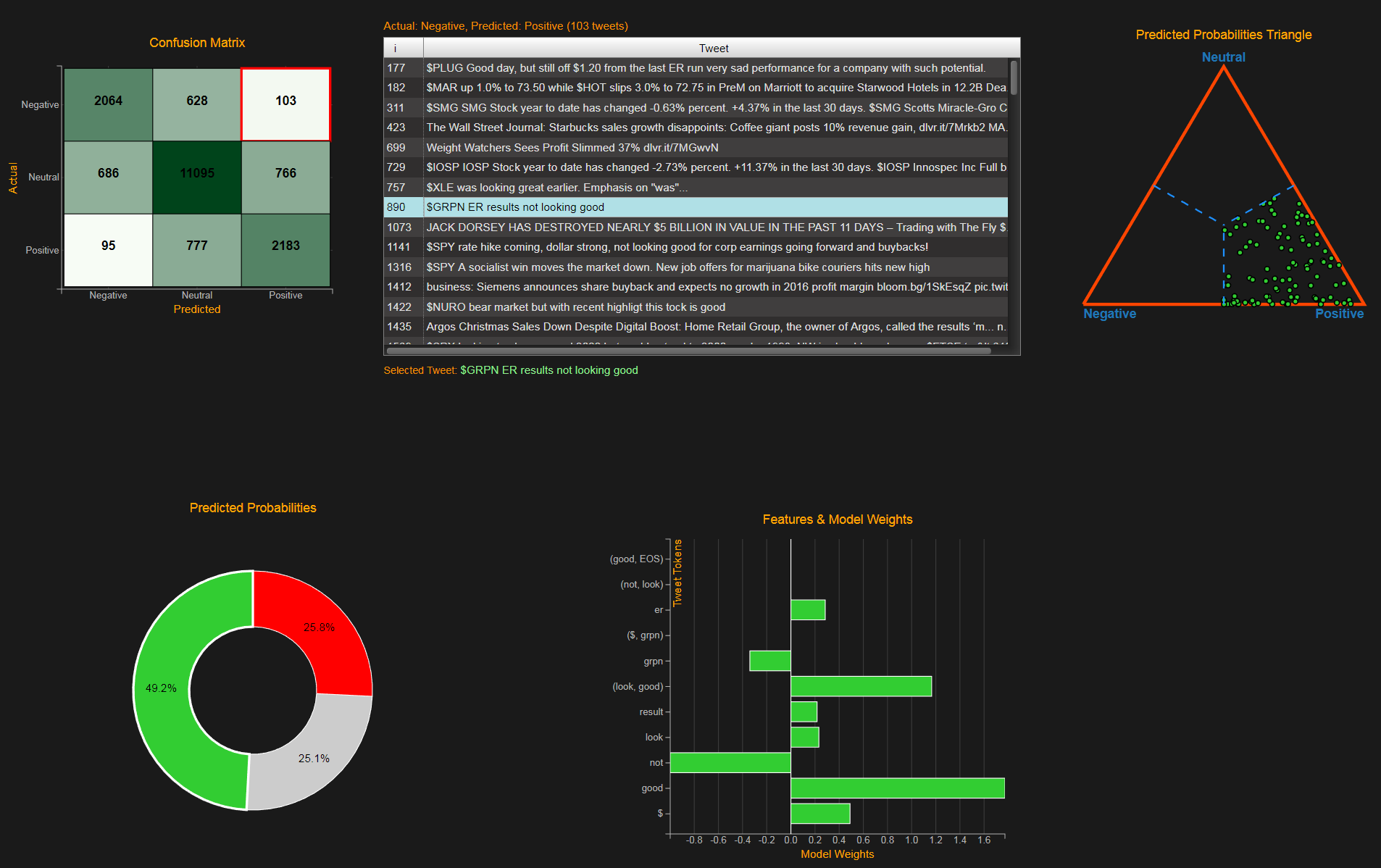 Analyze Misclassifications
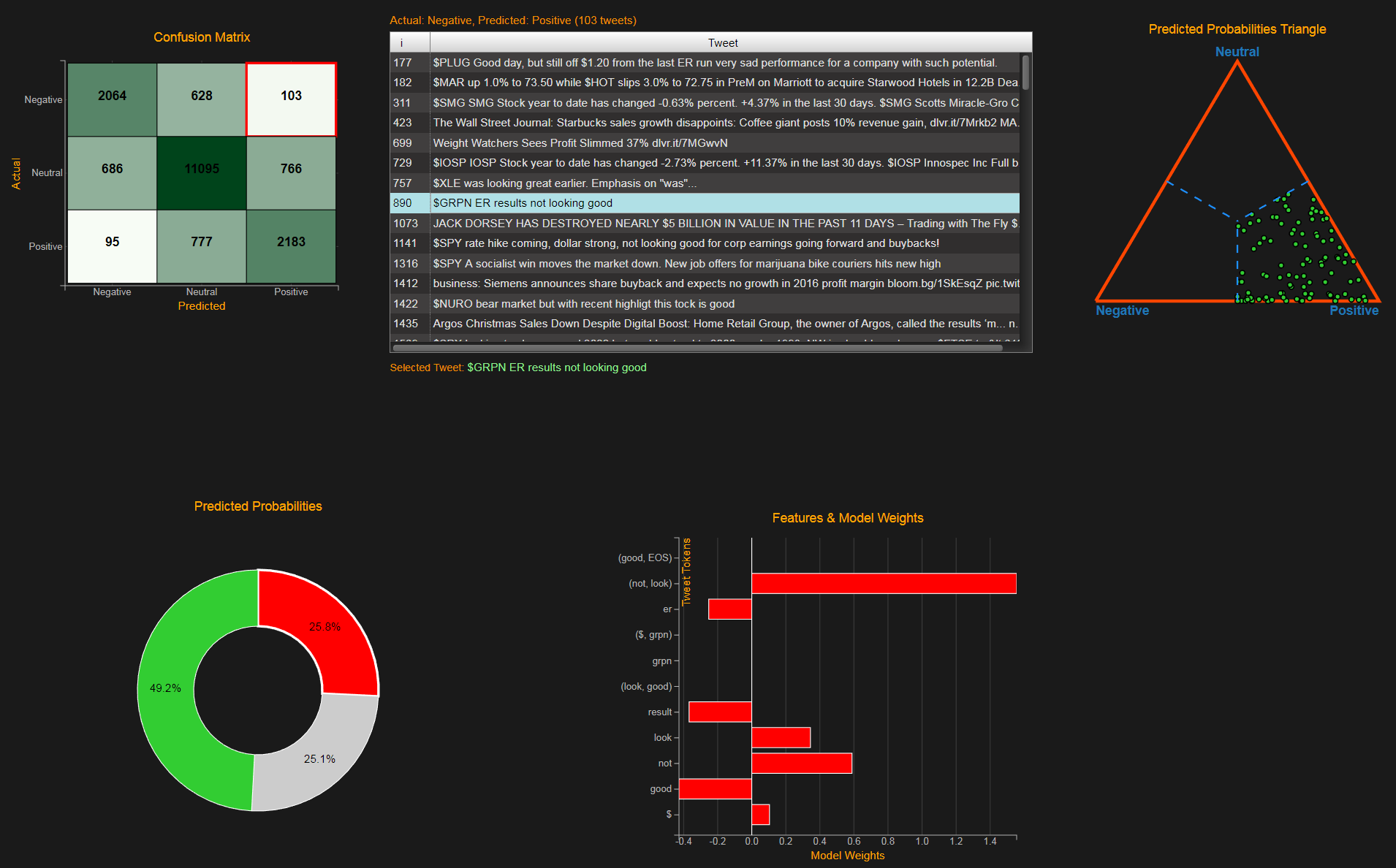 Analyze Misclassifications
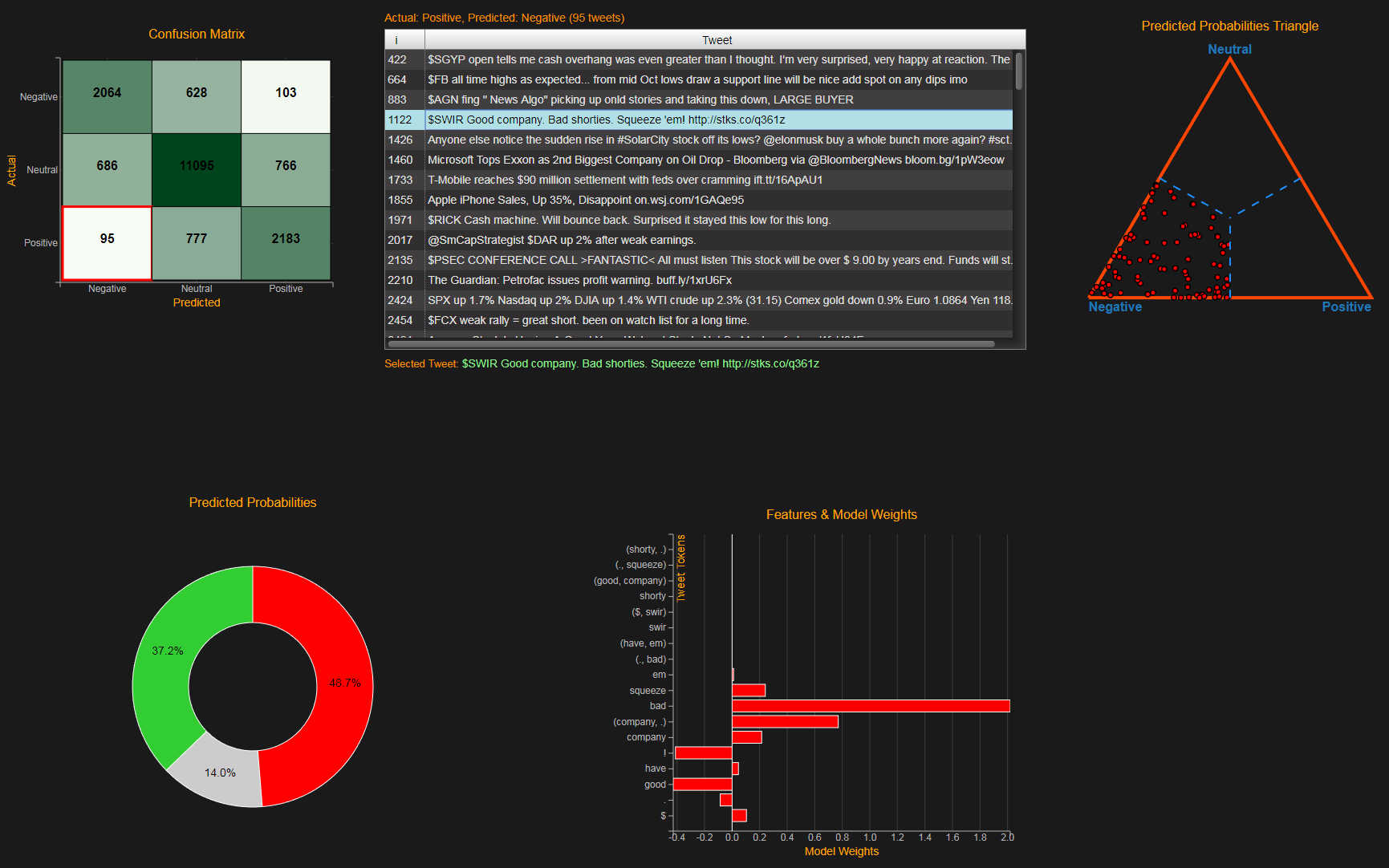 Use Lasso To Find Data Issues
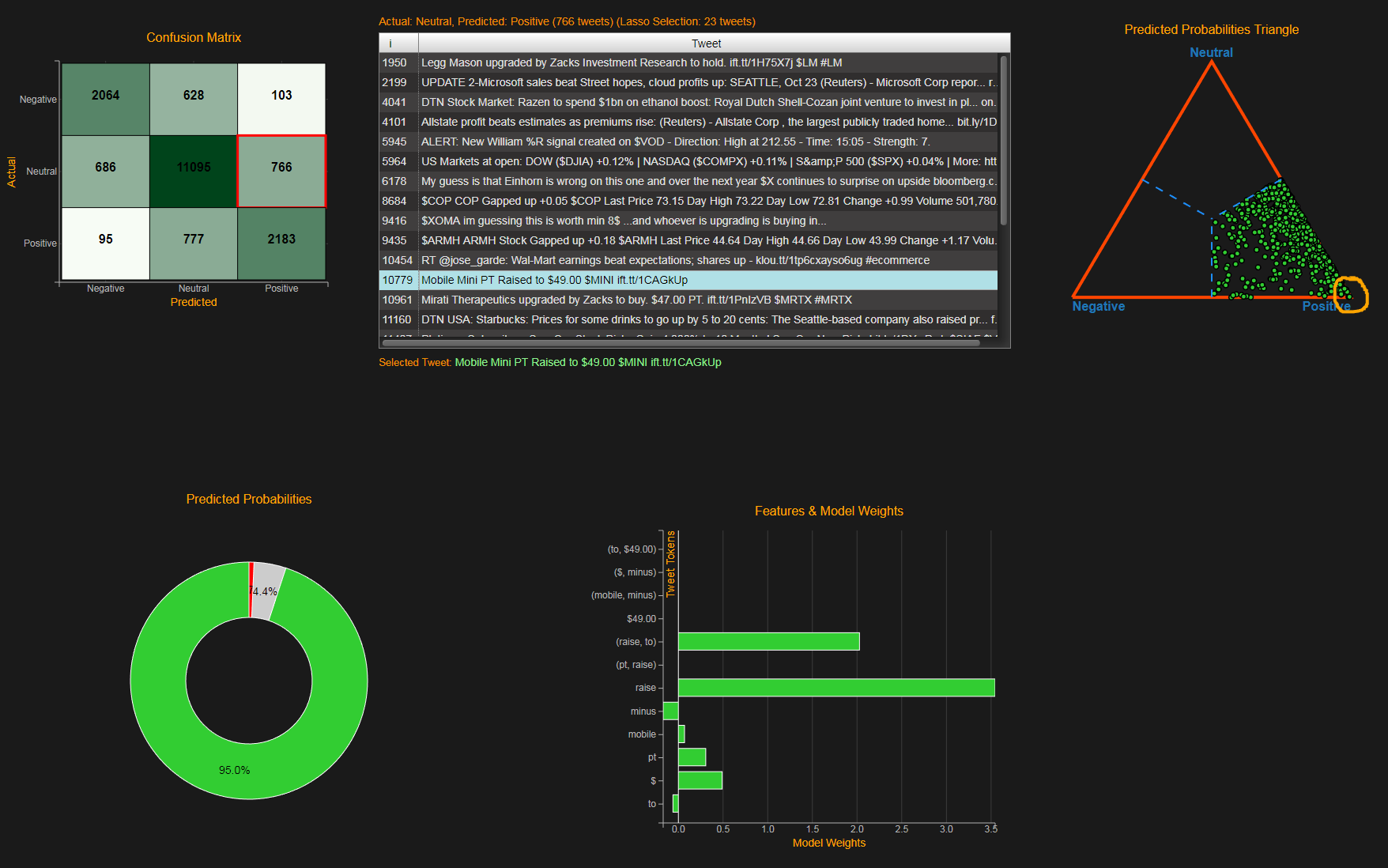 Use Lasso To Find Data Issues
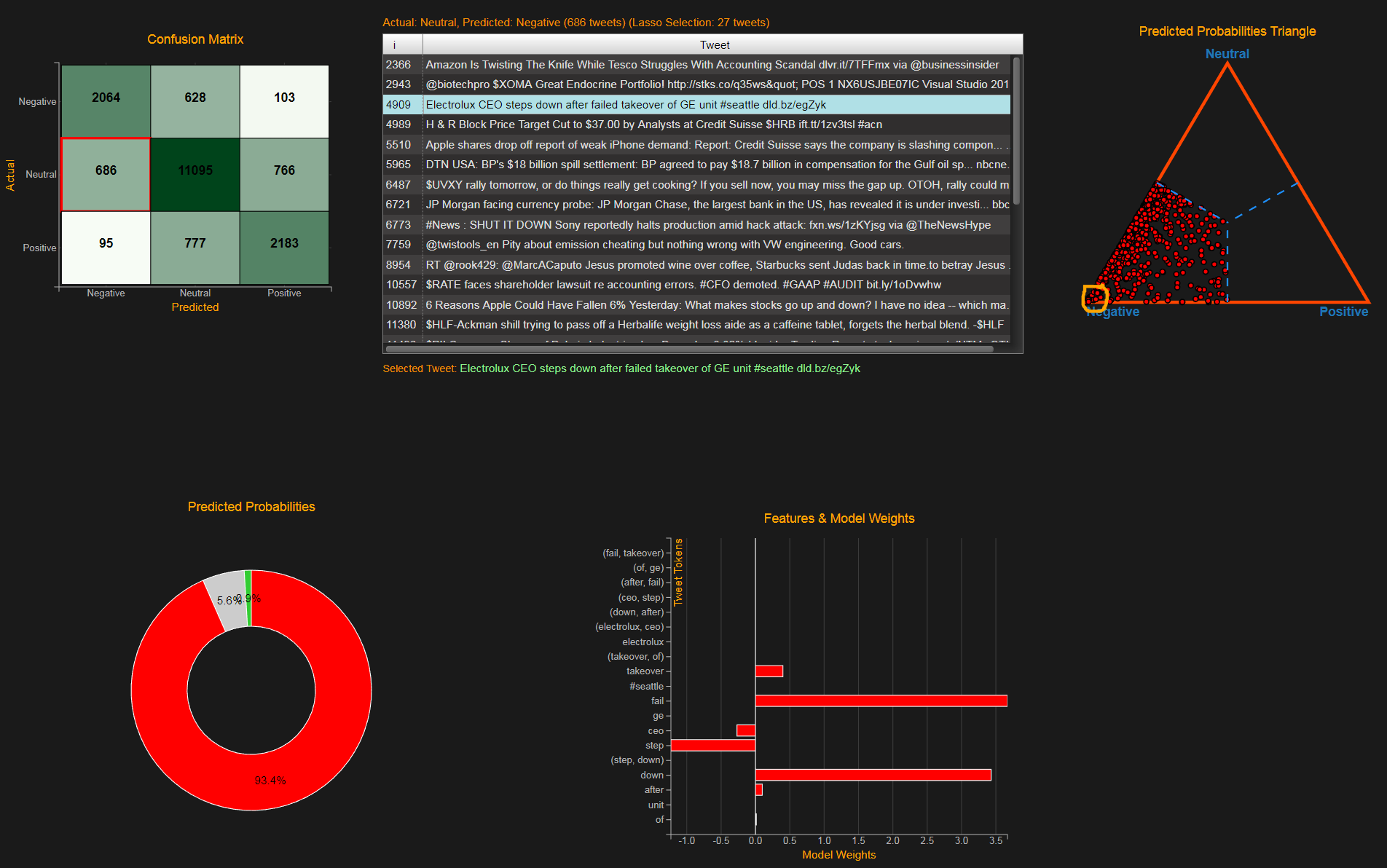 Conclusion
Abundance of financial data

Abundance of already existing quant models

ML techniques can supplement existing models

Deep learning techniques useful for ‘alternative’ datasets

Interactive plots/diagnostic tools promote reproducible research